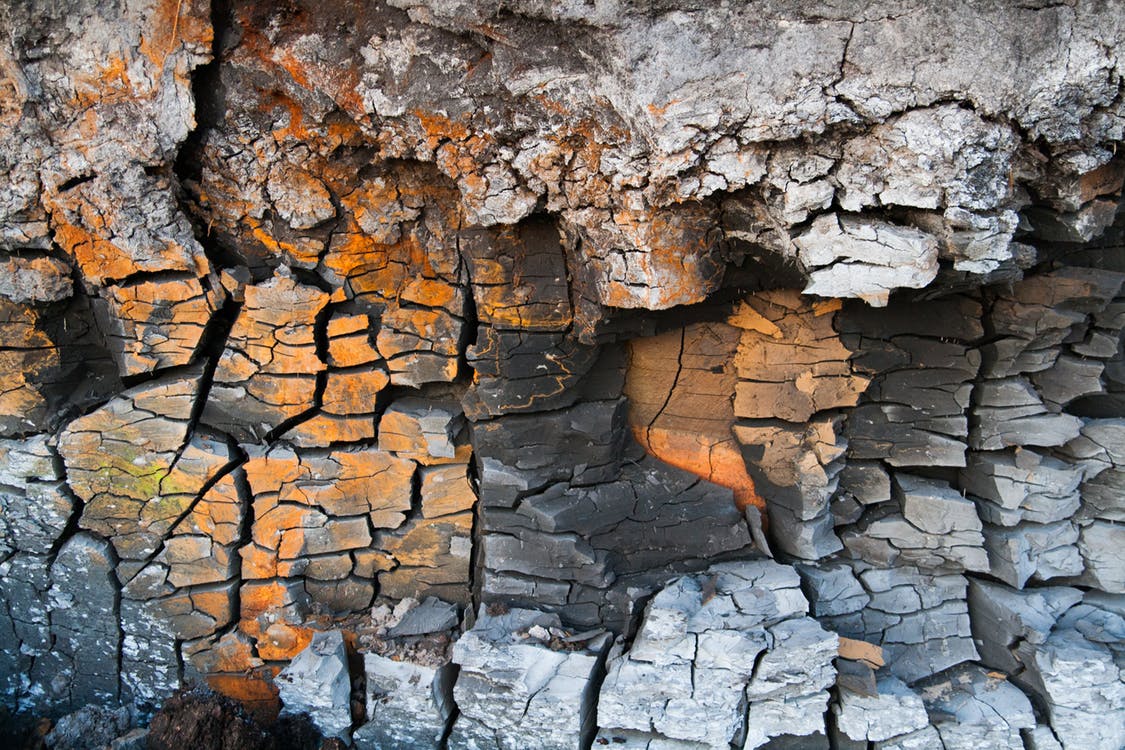 Dealing with Discouragement
Jeremiah 15
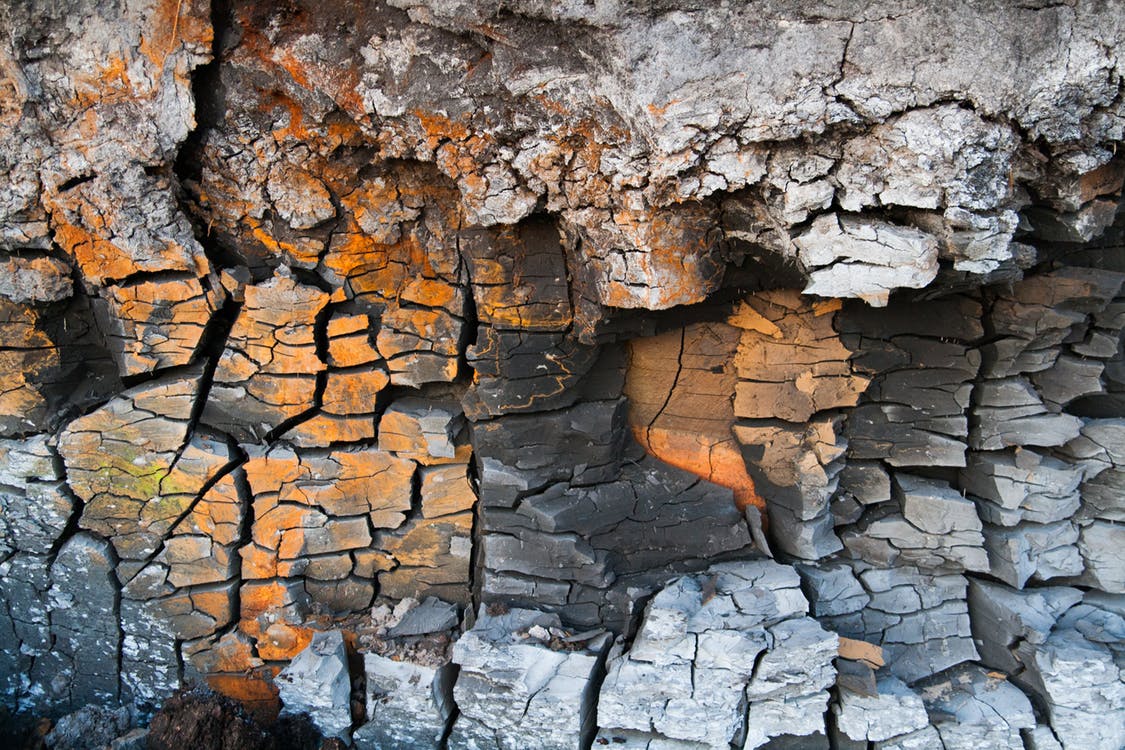 Jeremiah reminds us to prepare ourselves for the conflicts that come as a result from standing up for the truth.
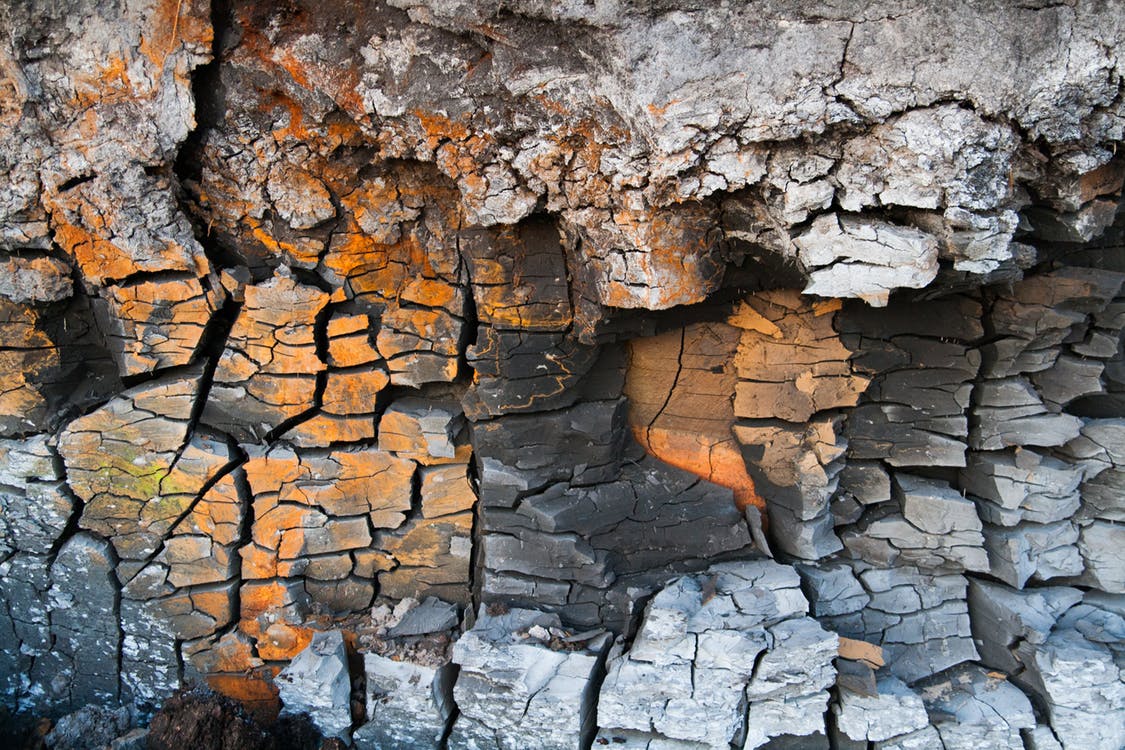 Jeremiah’s life also demonstrates the loneliness that can result from a refusal to compromise your beliefs.
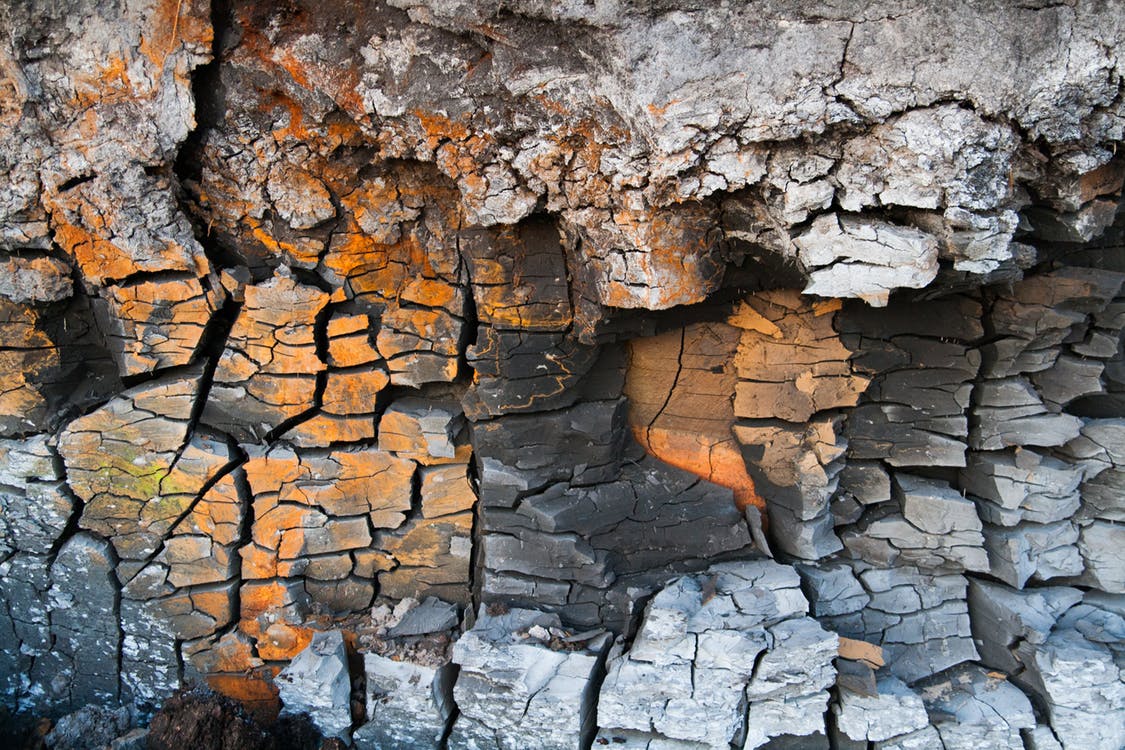 Jeremiah’s despair reached a boiling point when he failed to resolve his doubts.
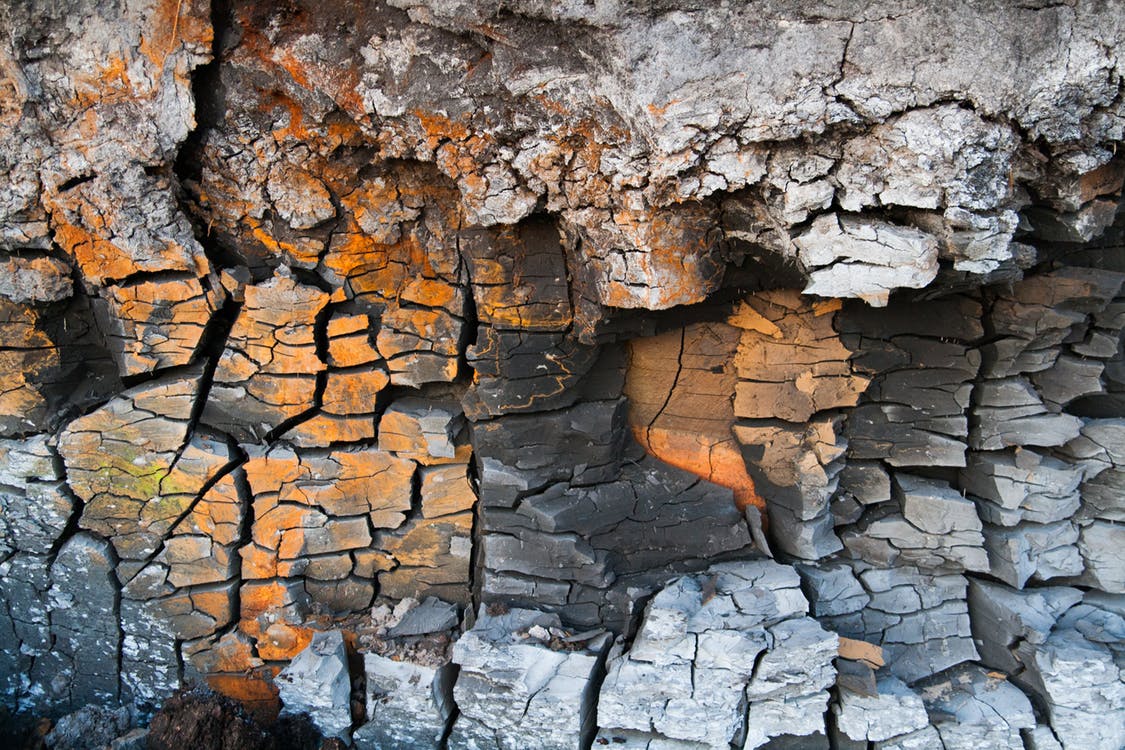 God’s first step for Jeremiah was to return to the Lord.

His second, was to remind the prophet that being on God’s side strengthens us in all circumstances